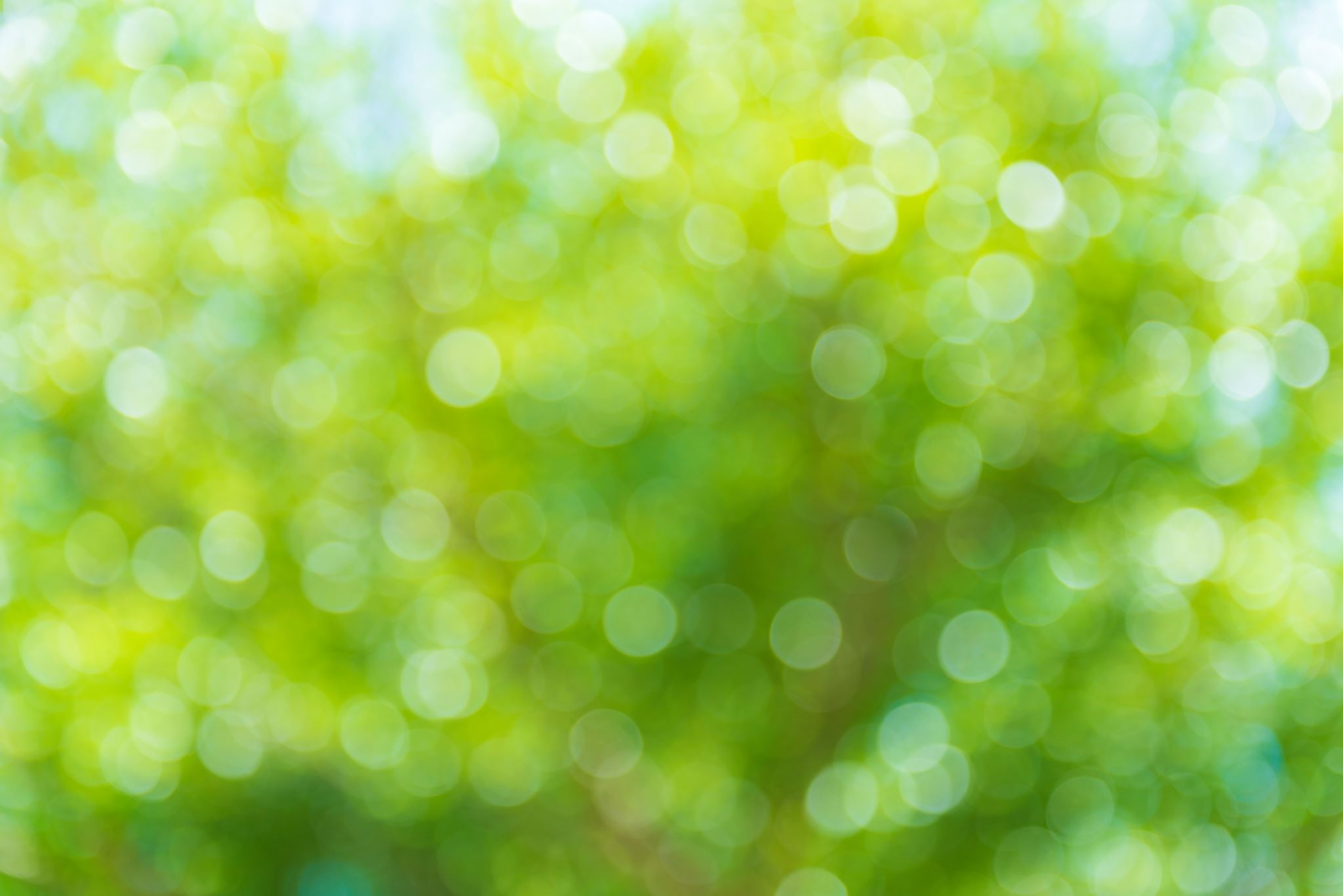 Çevre Sosyolojisi
Dersin Tanıtımı
Bu dersin temel amacı, global çevre krizinin doğasını, nedenlerini ve sonuçlarını hem kuramsal hem de ampirik açıdan analiz etmektir. Bu konudaki farklı yaklaşımlar karşılaştırmalı biçimde ele alınarak incelenecektir.
Dersin Amaçları
Her hafta ele alınacak konu ile ilgili önerilen kitap ve/veya makalelerden okunması gerekmektedir. 

Öğrencilerin tartışmaların takip edilebilmesi için derslere katılmaları gereklidir.
Dersin Gereklilikleri ve Sınavlar
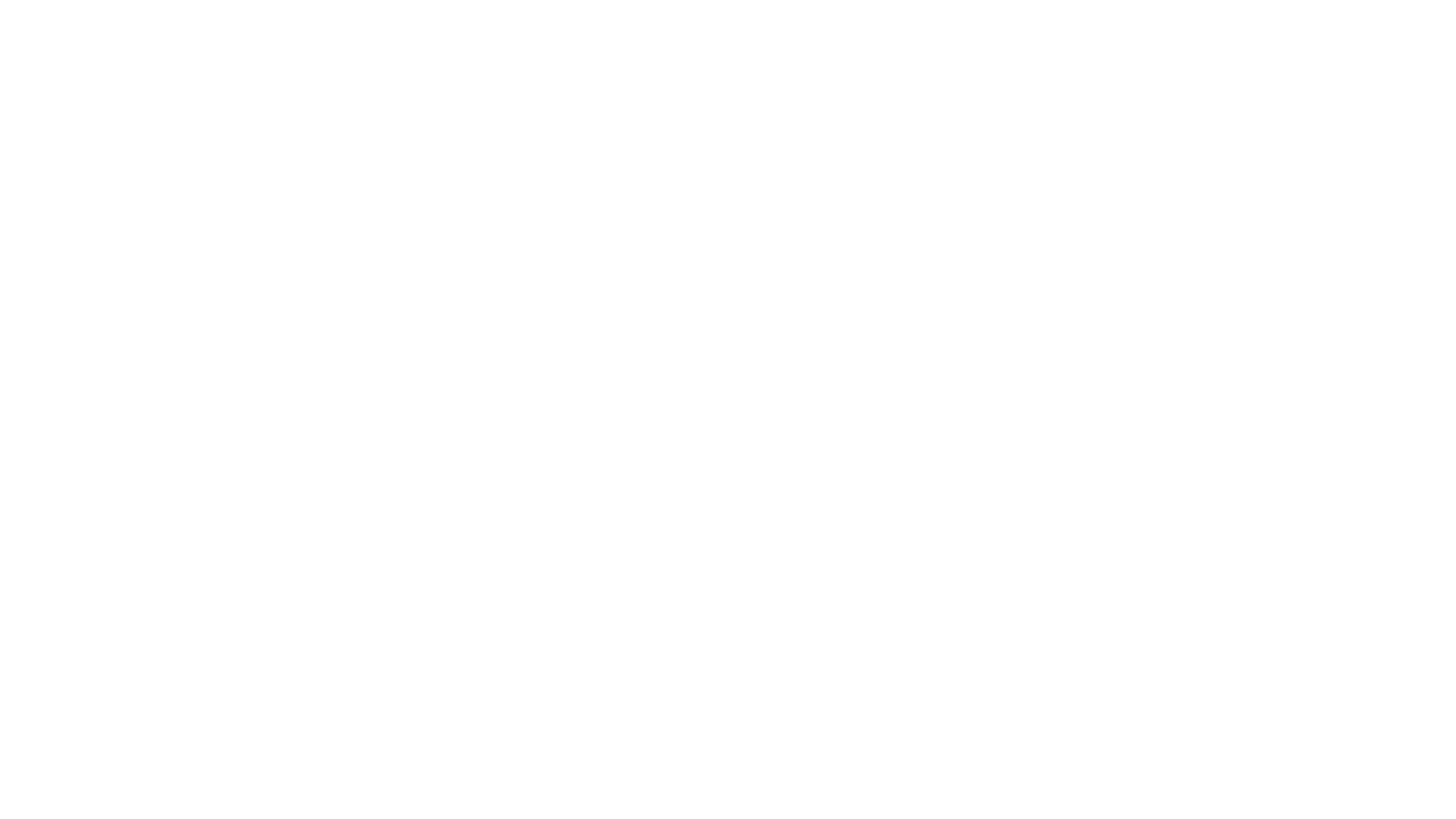 Ara sınav: Sınav tarihine kadar işlenen konuları içerecektir. Notun %20’sini oluşturacaktır.  

Dönem sonu sınavı: Dönem sonu notunun %50’sini ödev,%40’nı sınav ve %10’unu belgesel değerlendirmesi oluşturacaktır.  Derste konu ile ilgili ayrıntılı açıklama yapılacaktır.
Sınavlar
Ders Planı
Önerilen Kaynaklar
Önerilen Kaynaklar